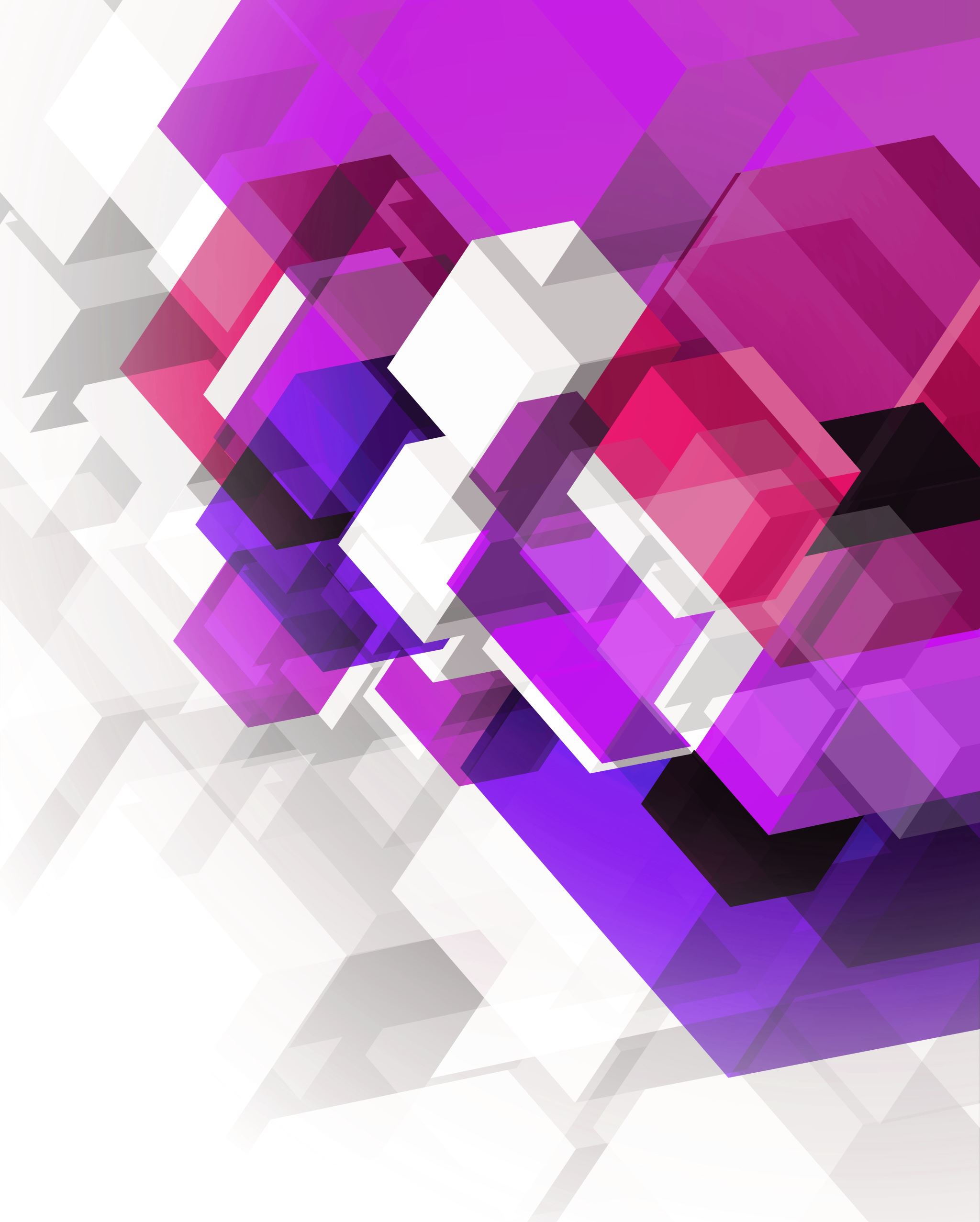 VocabularyPage 98Ex. A
Advertisement : it gives information about something for sale.( the other two ( headline and title) are written above an article to show what it is about.
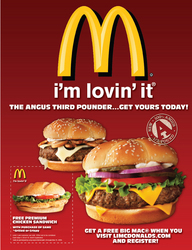 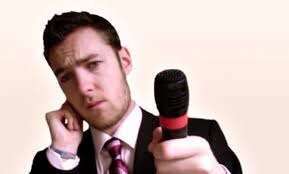 Reporter: gives information about what is happening in the world and interviews people on TV or radio.The other two ( host and presenter) present programmes on TV  and are usually the key person on the programme.
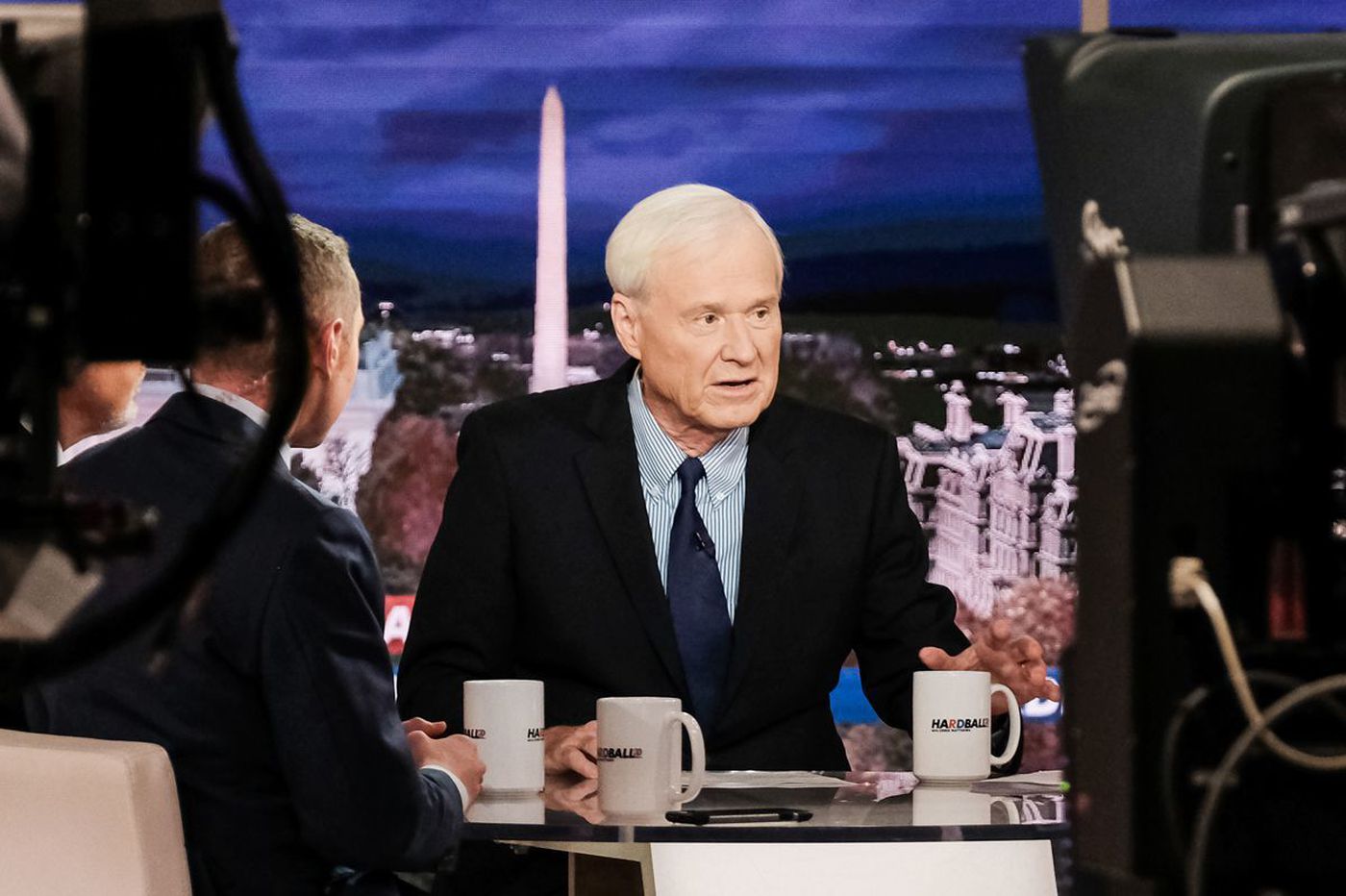 Critic: writes reviews of films, books, etc., in the newspaper or magazine.The other two ( cameraman and sound engineer) are people who work behind the scenes in a TV or radio station
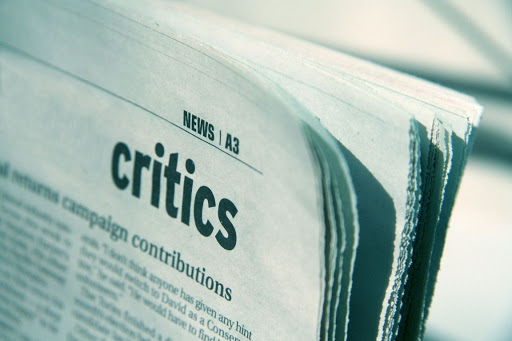 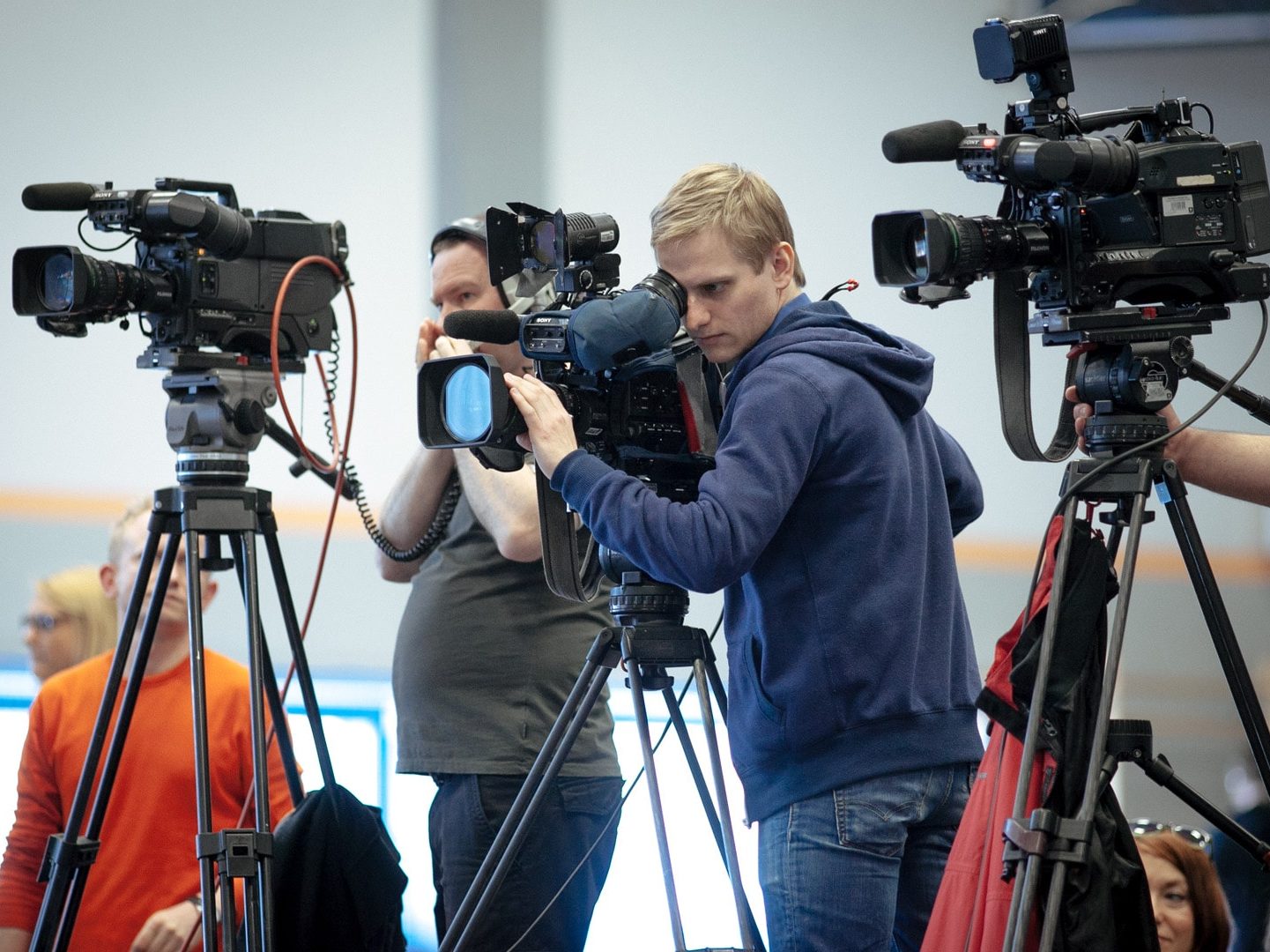 Correspondent: is a person who reports on a specific type of news, sport.The other two( report and article) are written or spoken information in the media.
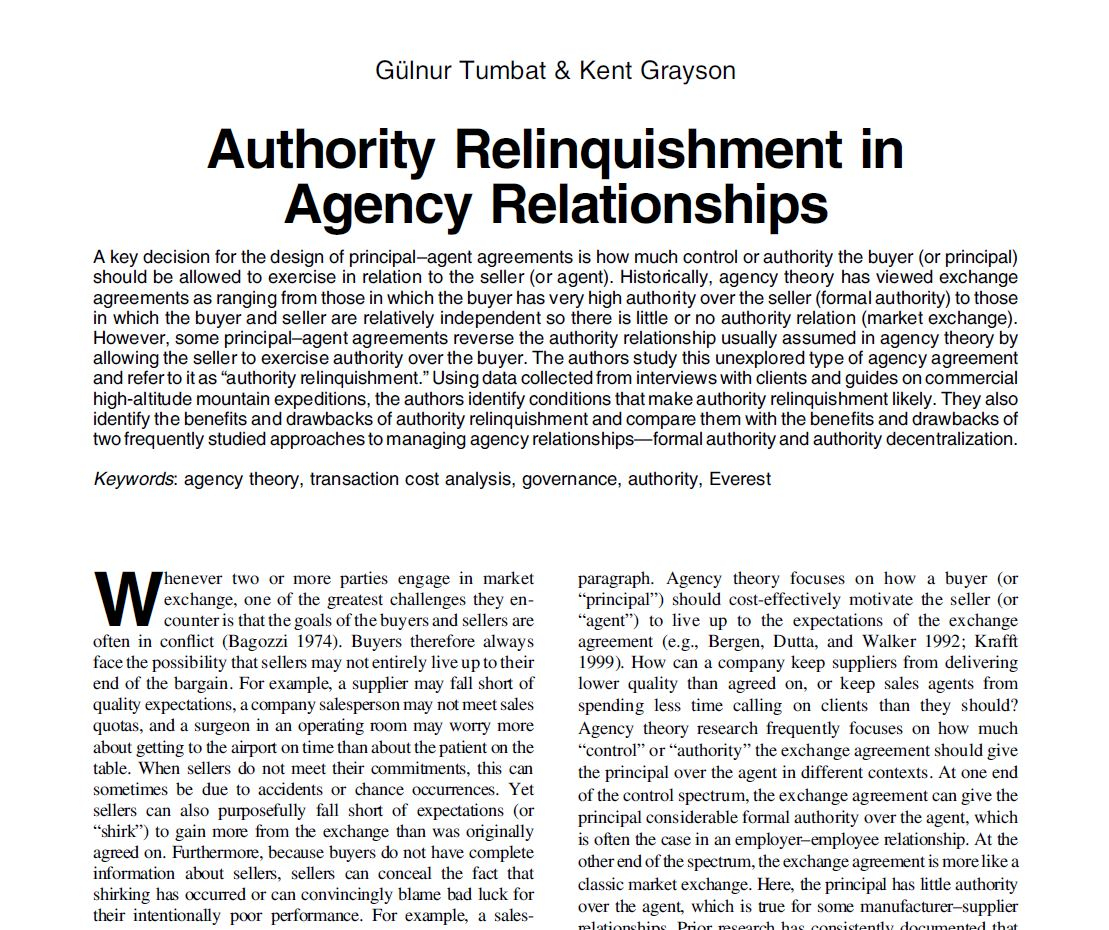 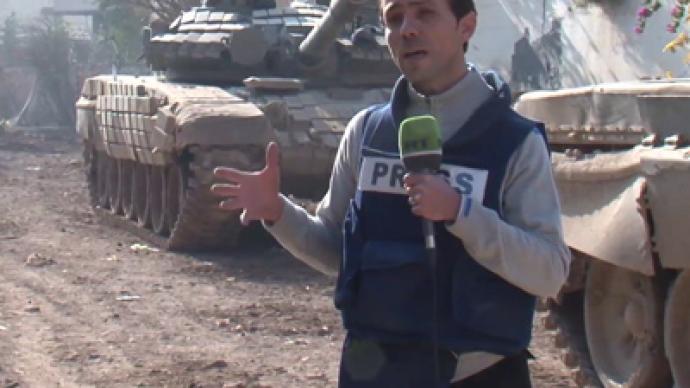 Episode: is one programme which is part of a longer series.The other two ( documentary and drama series) are types of TV programmes.
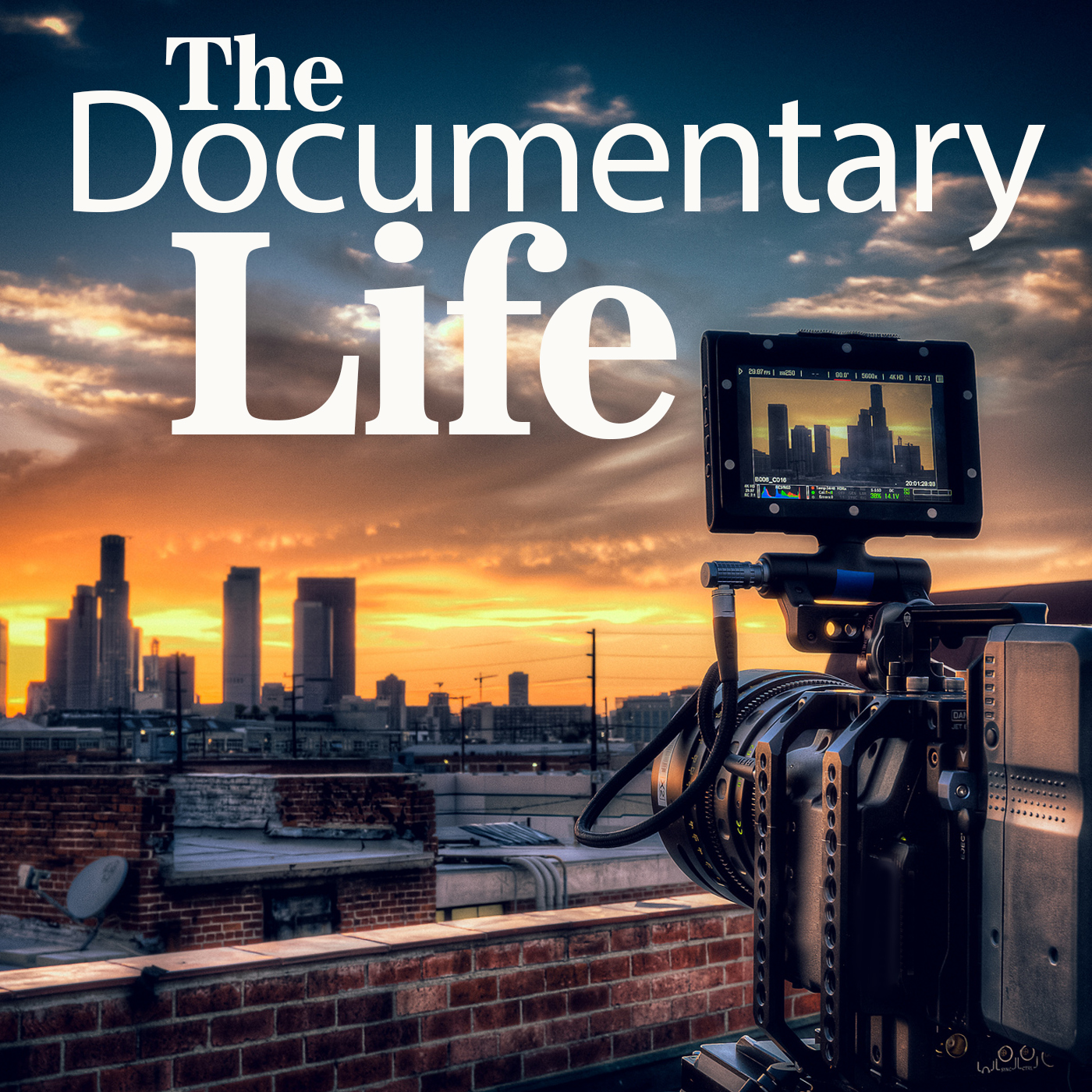 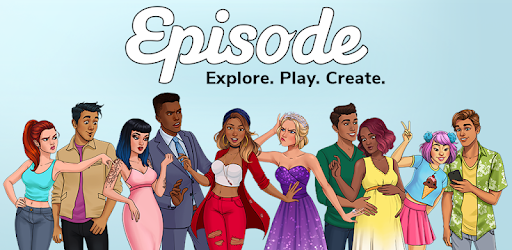